”Tullaan tutuiksi ja tehdään yhdessä” 
Keskitien säätiöltä Siilinkylien saama 5000€:n hanketuki
Tämän hankkeen vastuuhenkilöt ovat Helena Meyes, Merja Räisänen ja Marjo Valtanen.
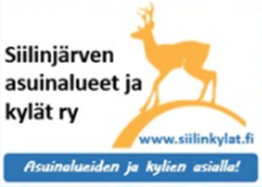 Hankehakuvaiheessa mukaan ilmoittautuneet kylät ja ilmoitetut vastuuhenkilöt ovat: Jännevirta-Rissala (Saija Miettinen), Kasurila , Kirkonkylä, Kolmisoppi (Sari Kämäläinen), Koivusaari (Suvi Kubin), Kumpunen (Ritva Luomi), Pöljä (Eija Savolainen) Toivala (Marjo Valtanen) ja Vuorela (Seppo Laitanen). Ja lisäksi Siilinkylien iltatori (Ritva Luomi) kahtena kesänä. Hakuajan jälkeen mukaan ilmoittautunut lisäksi Räimä (Helena Meyes).
Toimenpiteet ja toteutustapa
Kylät tekevät suunnitelman omasta tapahtumasta/toimenpiteestä, jossa käy ilmi millä toimenpiteillä tutuksi tulemista ja yhteisöllisyyttä pyritään lisäämään sekä vapaaehtoisia toimijoita pyritään saamaan lisää. Tapahtuman/toimenpiteen jälkeen täytetään seurantalomake tehdyistä toimenpiteistä ja syntyneistä kuluista.  Tapahtumista syntyneet välittömät kulut Siilinkylät maksaa tapahtuman jälkeen tapahtuman järjestäjälle. Kylätalkootyökorvaukset kylille sovitaan Siilinkylien hallituksessa ja maksetaan hankkeen loppuvaiheessa. Suunnitelmat ja raportit tehdään liitteenä olevalle lomakkeelle. Ja näistä kyläraporteista tehdään hankkeen loppuraportti.

Nykyiset asuinalue- ja kylätoimijat (n.120 hlöä) ottavat tavoitteeksi tuoda kukin yhden ”ei tähän mennessä yhteisiin tilaisuuksiin osallistuneen” mukaan näihin tilaisuuksiin. Tilaisuuksien tarjoilut toteutamme paikallisilla tuotteilla yhdessä tuottajien kanssa hankerahoituksella.
Hankebudjetti
Tilavuokrat					  500€
Tarjoilut tapahtumissa ja palavereissa	1500€
Talkootyöstä kyläkorvaus			1000€
Sisältö-/ohjelma tapahtumiin			1000€
Markkinointi					  500€
Materiaalikulut				  200€
Matkat (km-korvaukset)			  300€
Yhteensä					5000€
Määrälliset tavoitteet:
Tavoitetaan hankkeen aikana uusia toimijoita (eivät ole olleet mukana Siilinjärven alueen kyläyhdistyksissä) 80 kpl 
Järjestetään 8 kpl kyläkohtaisia hyvinvointi- ja osallisuustapahtumia sekä osallistutaan 2 kpl iltatoritapahtumaan. Näissä 400 osallistujaa 
Tehdään 500 tuntia talkootuntia hankkeen eteen.